Кто твой ближний?
Евангелие от Луки 10 глава
Притча о добром Самарянине
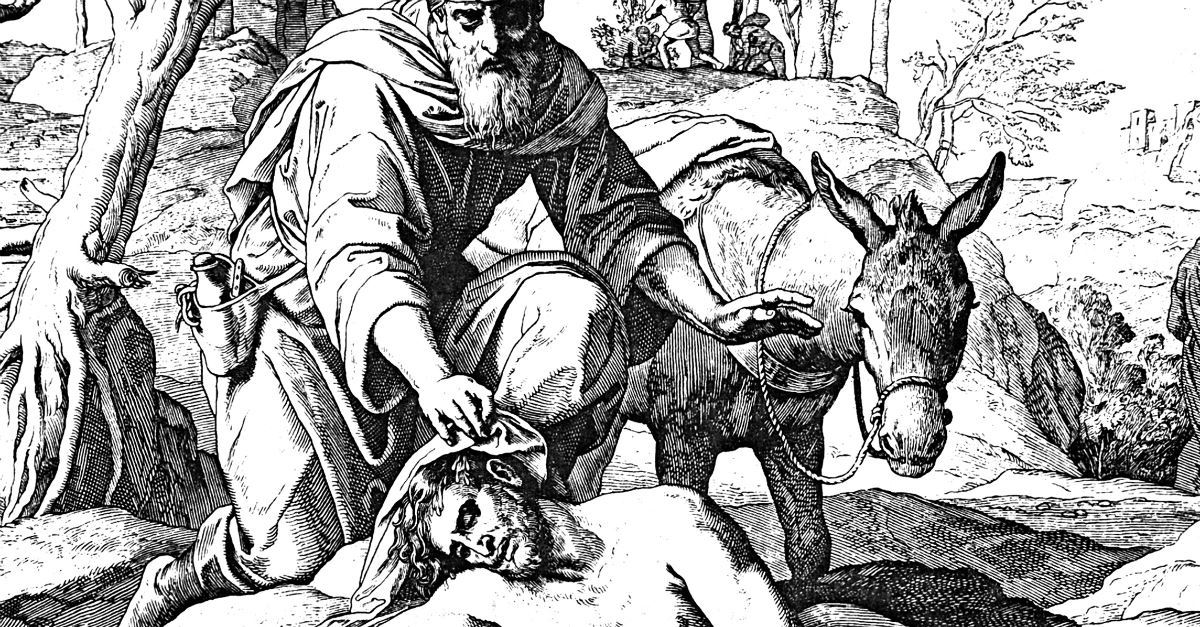 25И вот встал один законник и стал испытывать Иисуса, говоря: „Учитель! Как я должен поступать, чтобы унаследовать жизнь вечную?"26Иисус ответил ему: „Что записано в Законе? Что читаешь ты там?"
27И ответил тот: „"Возлюби Господа Бога твоего всем сердцем твоим, и всей душой твоей, и всей силой твоей, и всем разумом твоим", и "ближнего своего возлюби, как самого себя"".28И Иисус сказал ему: „Ты ответил верно. Поступай так, и обретёшь жизнь вечную".
29Но законник, желая оправдаться, спросил Иисуса: „А кто мой ближний?"30На это Иисус сказал: „Один человек шёл из Иерусалима в Иерихон и попал в руки разбойникам, которые сорвали с него одежду, избили и ушли, оставив его полумёртвого лежать на земле.
31Случайно той дорогой проходил один священник. Увидев избитого, он ушёл прочь и не остановился, чтобы помочь ему.32Пришёл на то место также и левит и, увидев избитого, обошёл его, не остановившись, чтобы помочь ему.
33Но некий самаритянин, находившийся в пути, проходил мимо и, увидев этого человека, сжалился над ним.34Подойдя к нему, он перевязал ему раны, омывая их оливковым маслом и вином, и, посадив на своего осла, привёз его на постоялый двор и позаботился о нём.
35На следующий день он вынул два динария, дал их хозяину постоялого двора и сказал: "Позаботься об этом человеке. И, если истратишь на него денег сверх этого, то отдам тебе, когда вернусь".36Кто из этих троих, по-твоему, был ближний тому, кто попался в руки к разбойникам?"
37Законник сказал: „Тот, кто сжалился над ним". И сказал ему Иисус: „Иди, и поступай так же".
1. Внешняя святость может быть обманчива
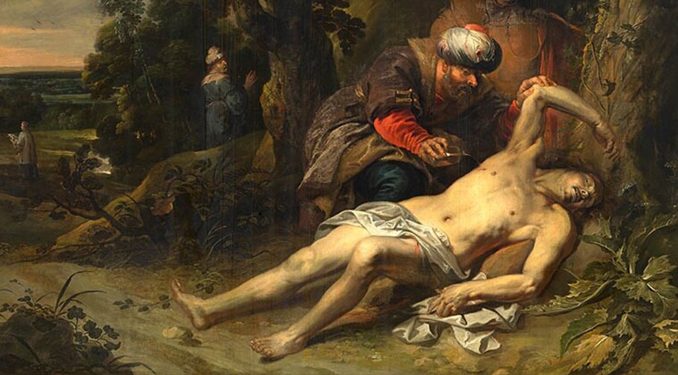 2. Дурное прошлое не лишает человека шанса на светлое будущее
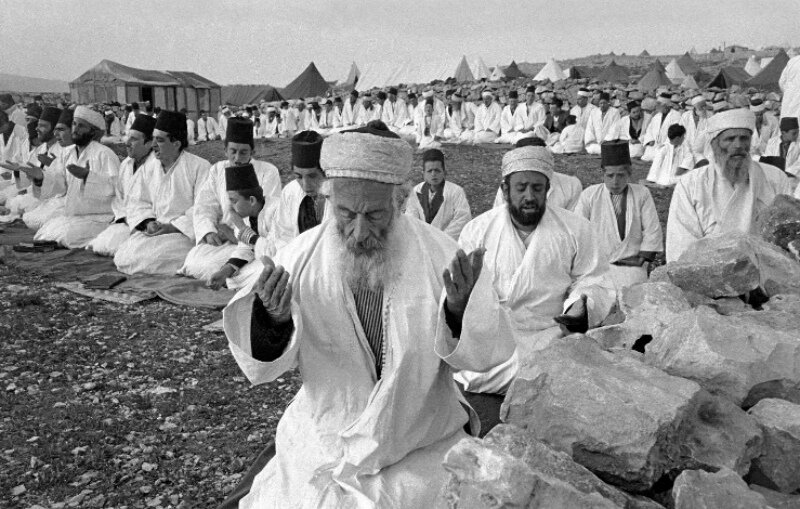 3. Слабость врага не повод поквитаться с ним
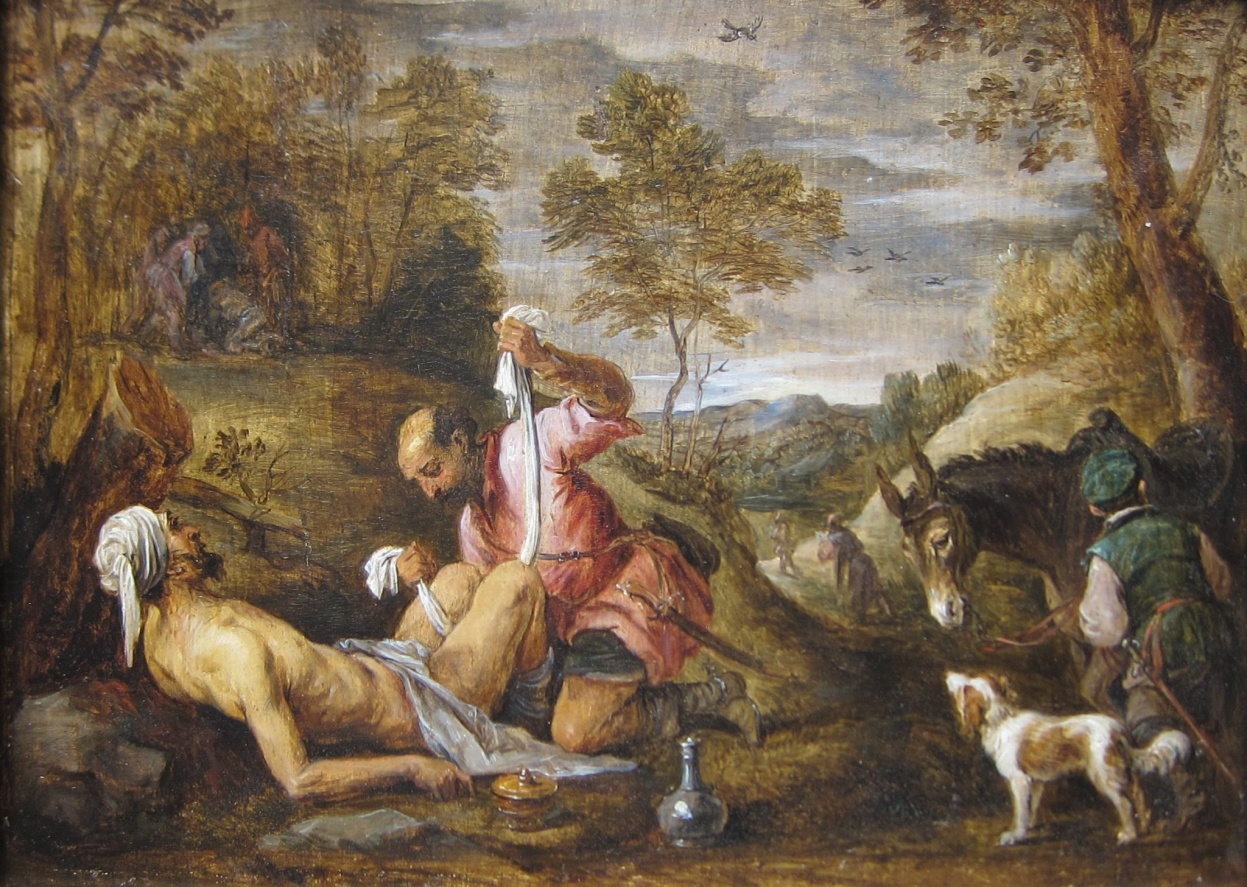 4. Милость, оказанная врагу, не является слабостью
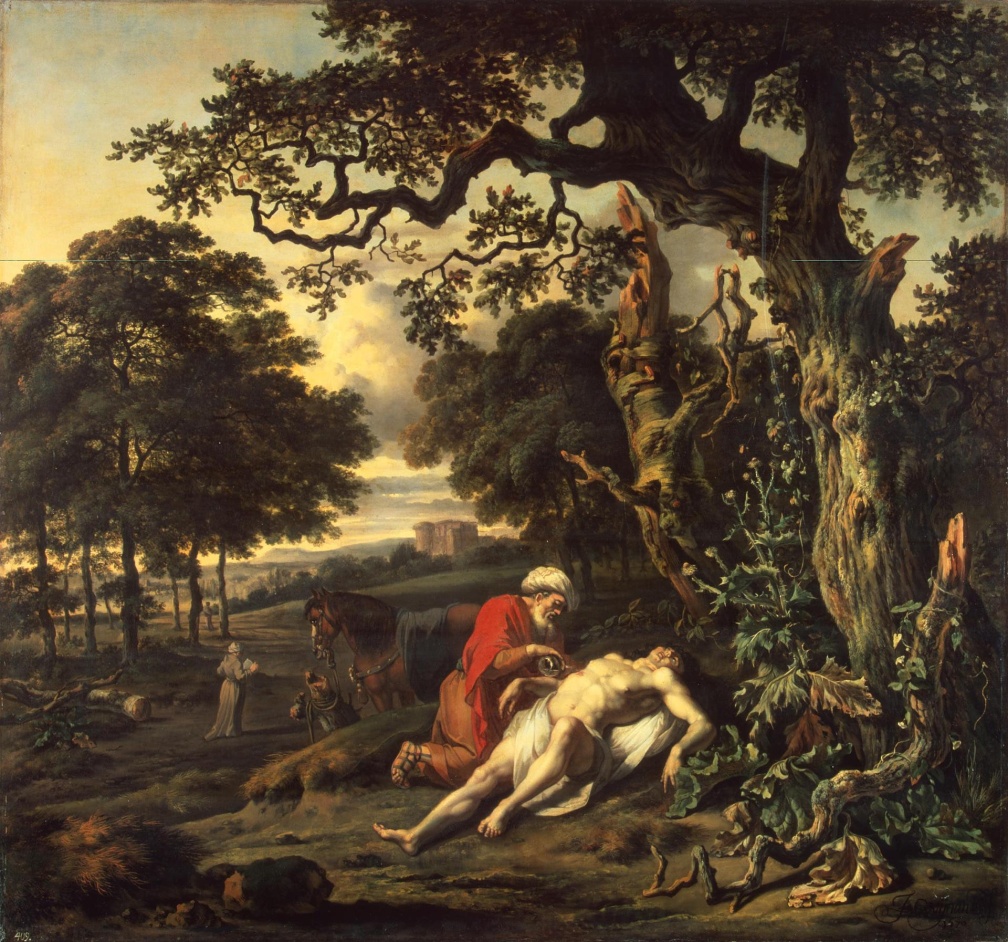 5. Враг вполне может оставить оказанную ему милость без ответа
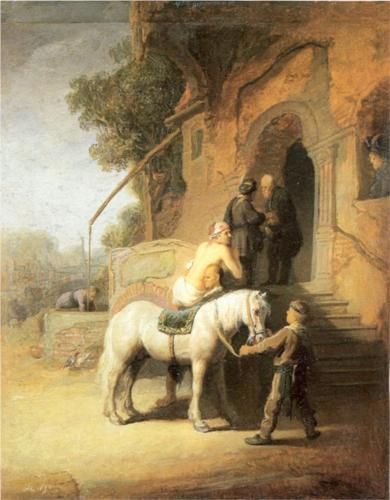 Кто твой ближний?
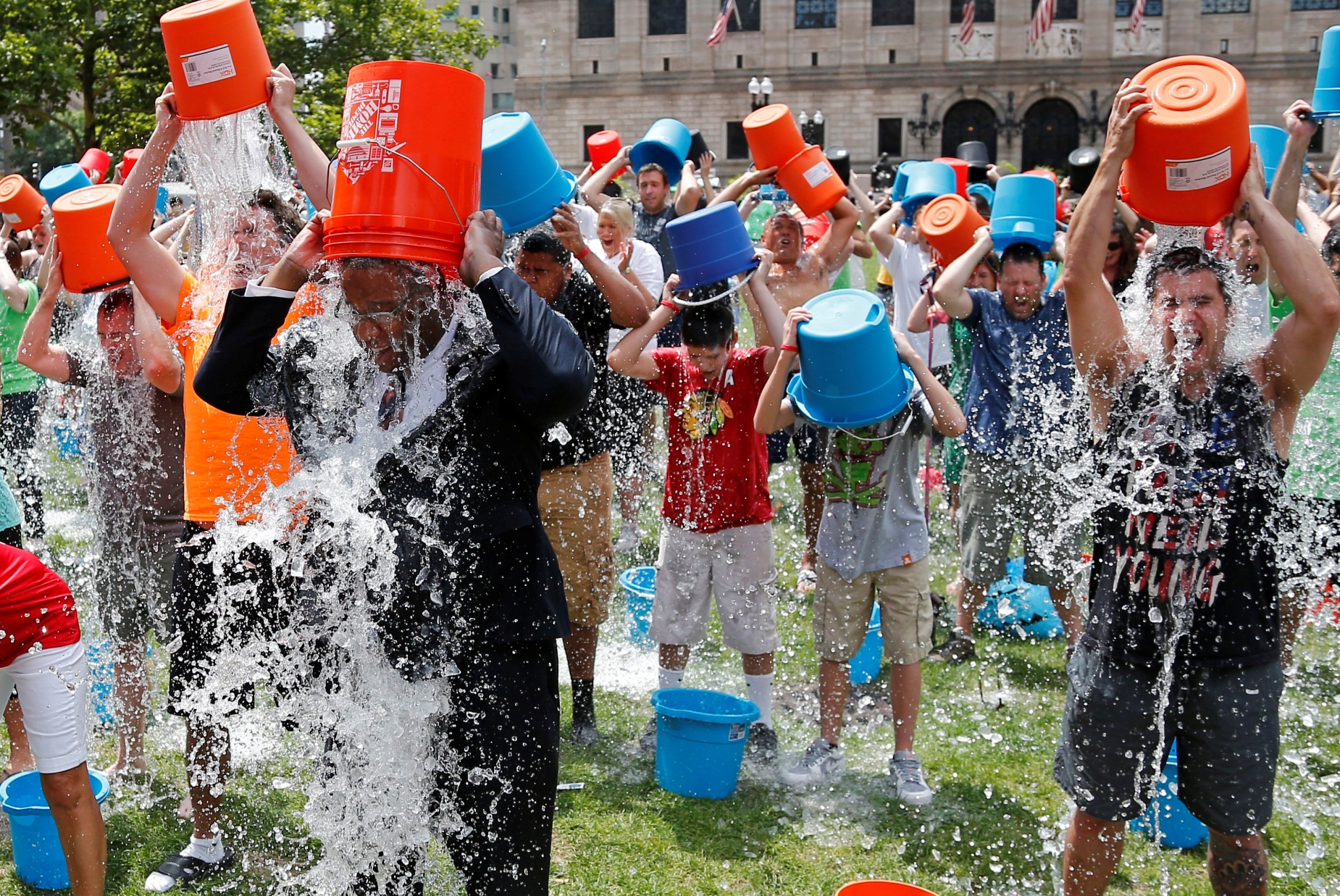